Körforgásos design – avagy a szomszéd bútora mindig zöldebb
Előadó: Halasi Rita Mária, designszakértő − kurátor
Ellen MacArthur Foundation Davos2018a körforgásos gazdaságot támogató körforgásos design kézikönyv segíti a designereket az új szemlélet és gyakorlat elsajátításában(best practice példák, videók)
ecoBirdy Gyerekbútorok újrahasznosított játékokból szemléletformálás kisgyerekeknek (storybook) + új, anyagában színezett műanyag fejlesztése (Ecothylene®) +100%-ban újrahasznosítható kollekció; kimondottan rövid életű, műanyag gyerekjátékokból, amelyek max. 6 hónapra szólnak; 2000 db készült eddig, Olaszországban gyártják, 5 nemzetközi díjat nyertek, a szék bekerült a Victoria & Albert Museum állandó gyűjteményébe; példa cradle to cradle (bölcsőtől a bölcsőig) tervezői szemléletre
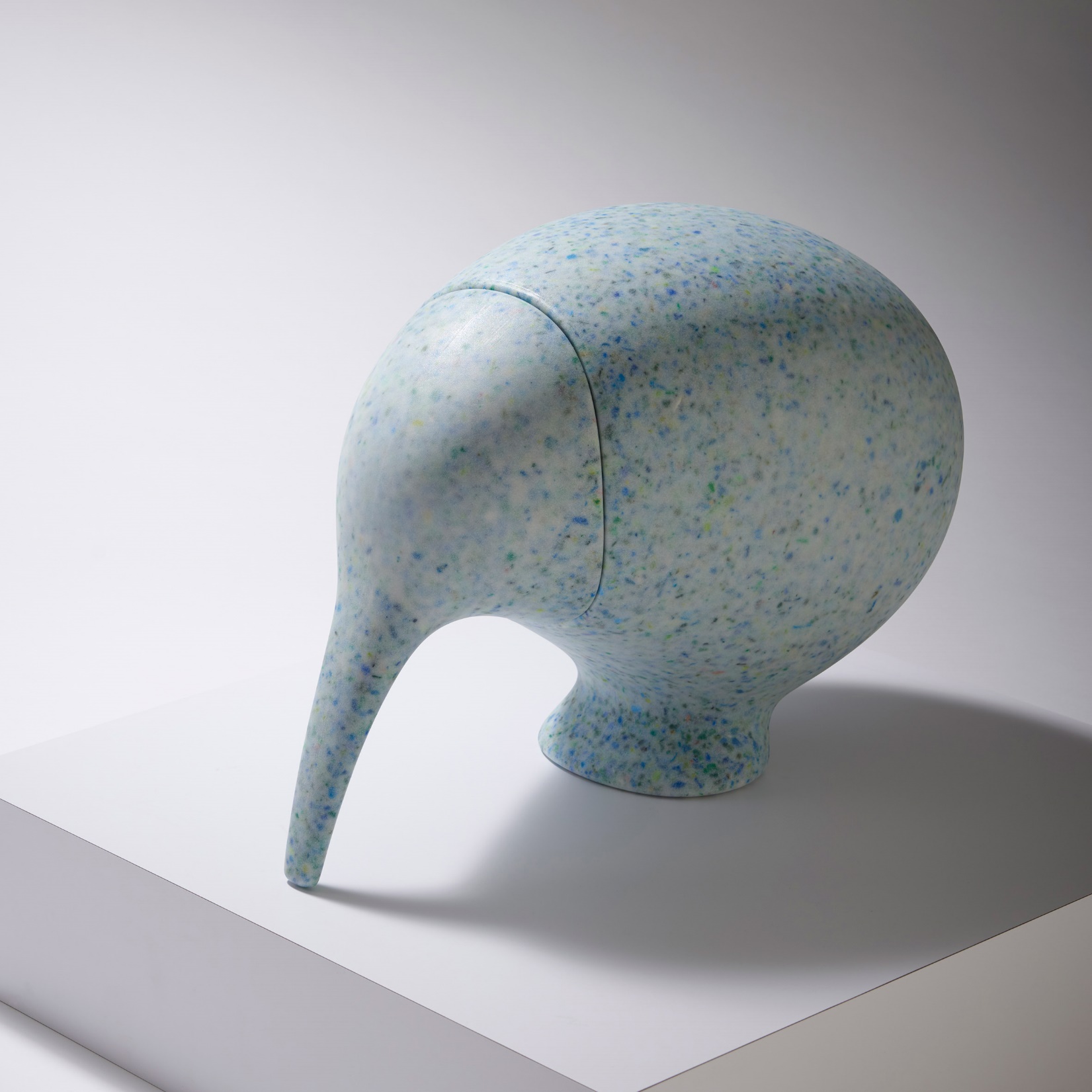 ecoBirdyKiwi tároló és Orrszarvú lámpaveszélyeztetett fajokra hívják fel a kisgyerekek figyelmét a formai megoldásokon keresztül
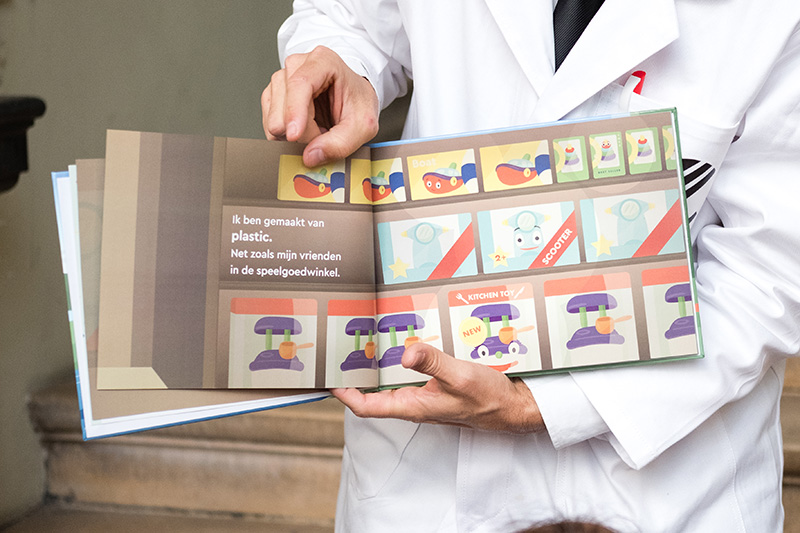 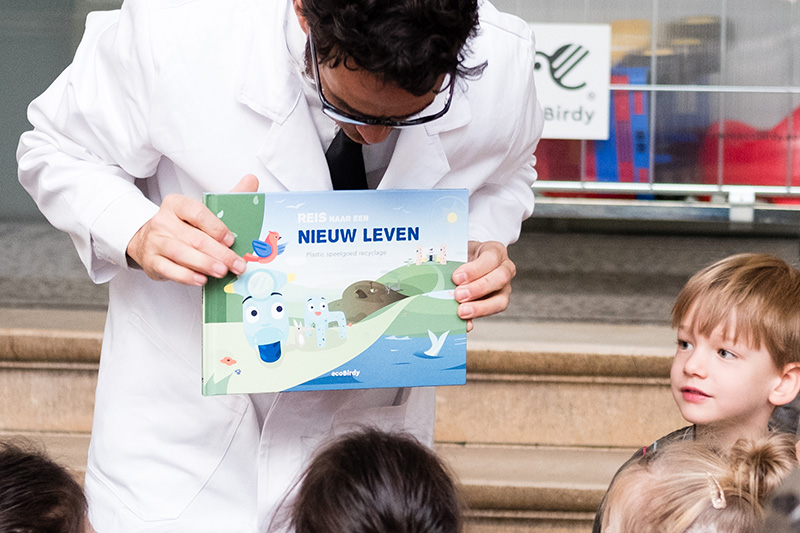 Snøhetta S-1500 szék újrahasznosított halászhálókból2019Az Északi-tengeren használt halászhálókat, köteleket és a helyi halgazdaságok műanyag hálóit hasznosította újra ez a norvég építész iroda; a 60-as években született, eddig 5millió példányban eladott norvég designklasszikus szék újragondolása;a jelenleg piacon lévő sorozatgyártott székek közül ennek a legkisebb az ökológiai lábnyoma; a Stockholm Design Weeken debütált idén februárban
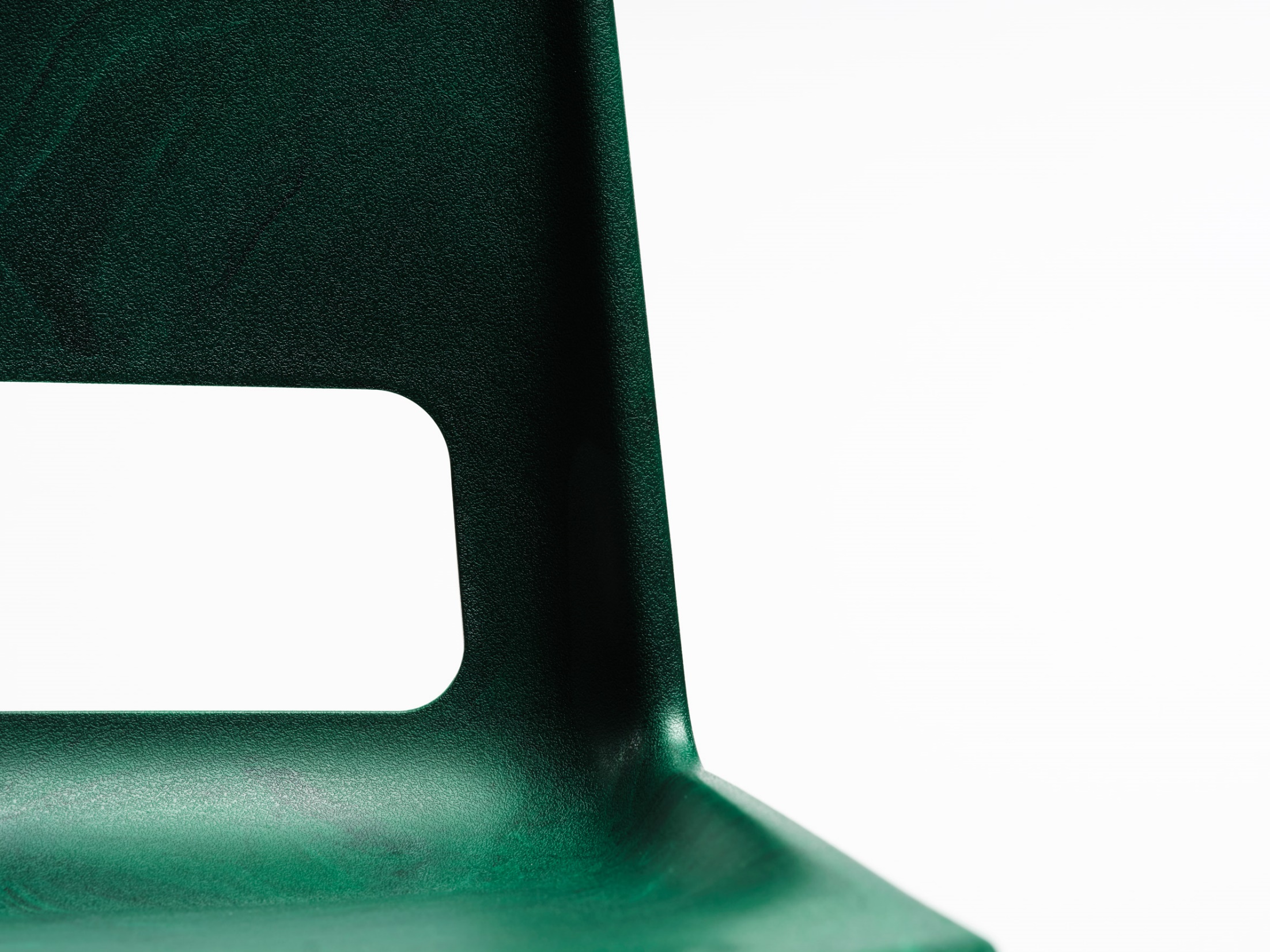 The New RawPrint Your City project3D printelt köztéri bútorokThesszaloniki2019
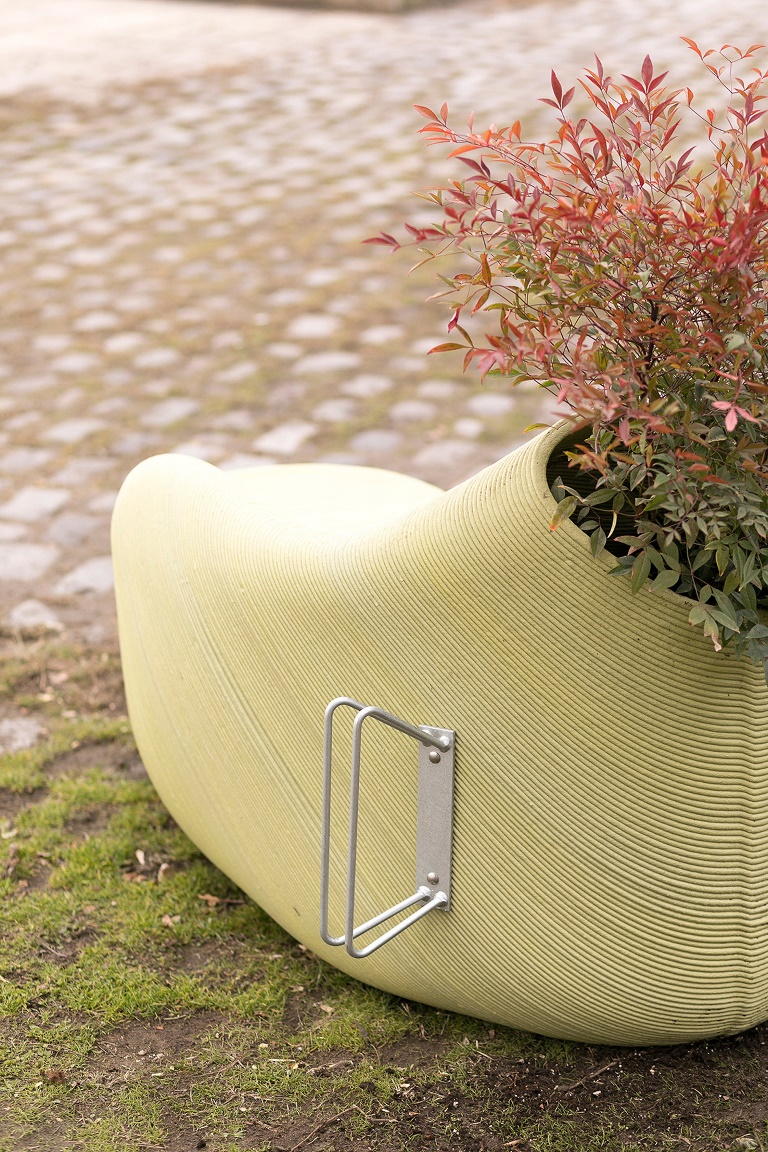 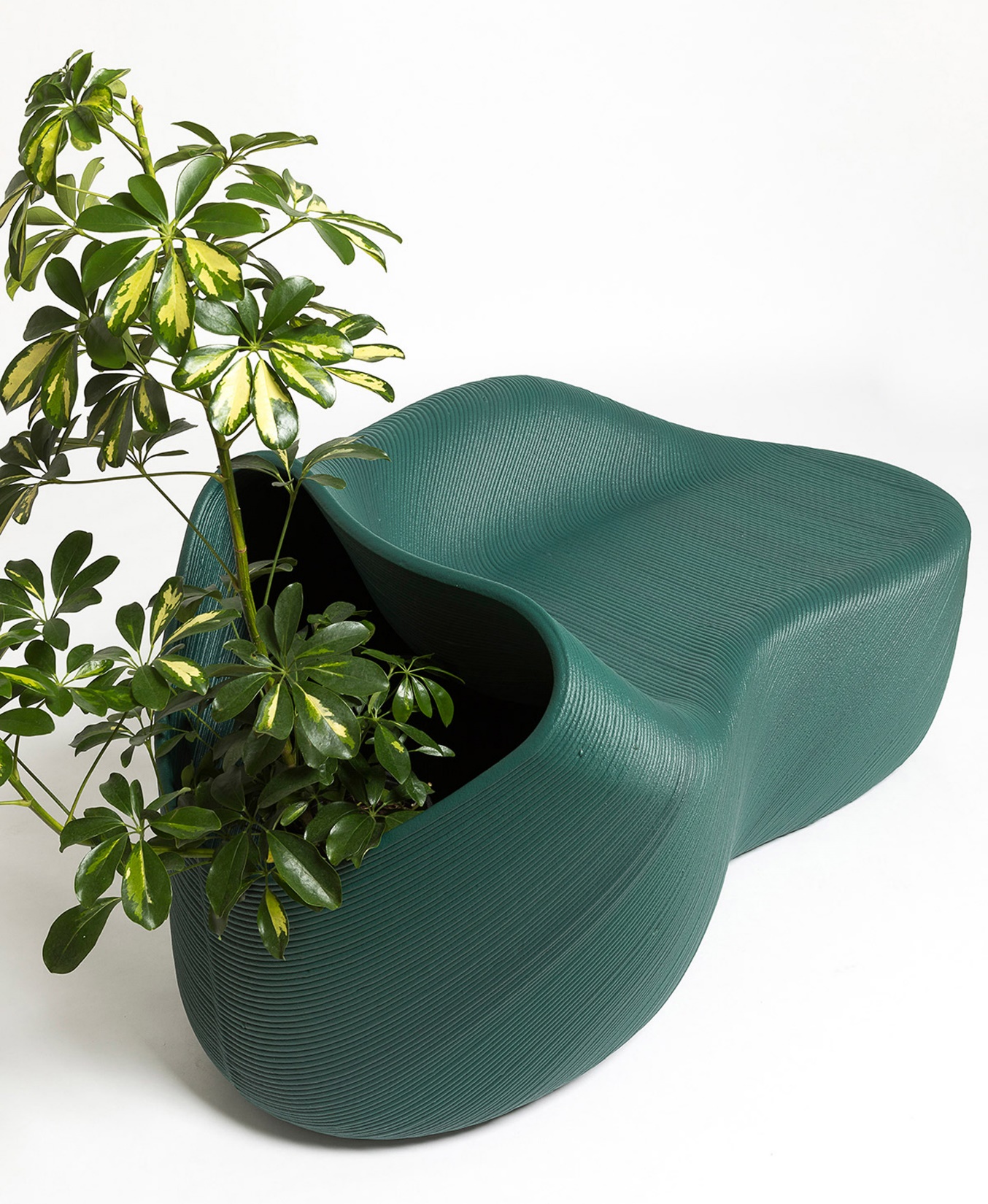 Print Your City project a Coca Cola támogatásával; a város plasztik hulladékának újrahasznosítása 3D printelt bútorok formájában; a helyiek egy honlapon keresztül igényeikre szabhatják a köztéri bútoraikat, számos funkció és forma közül választhatnak; eddig 2.900 polgár szavazott; májusig fut a program, összesen 4 tonna műanyag hulladékot dolgoznának fel a project keretében
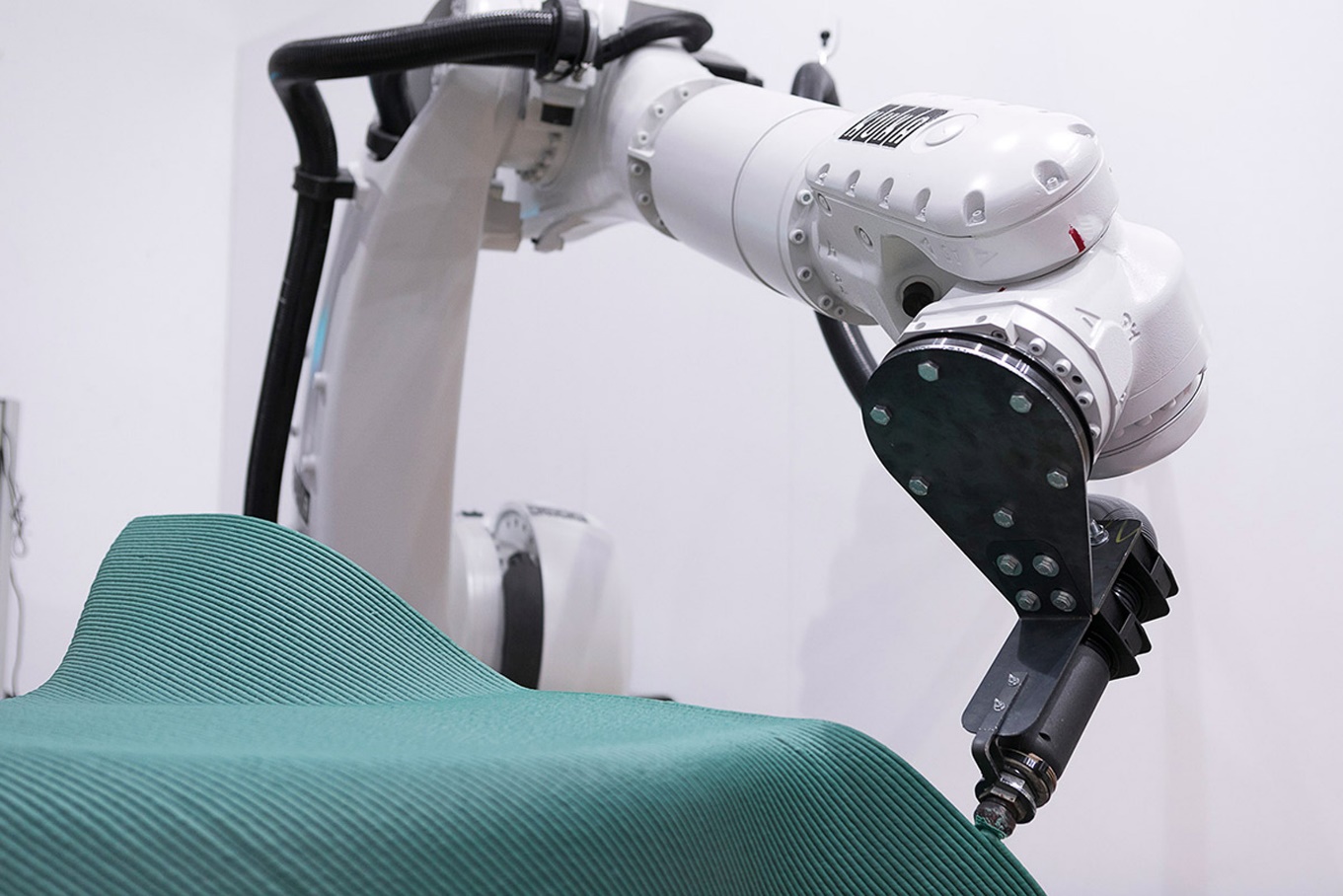 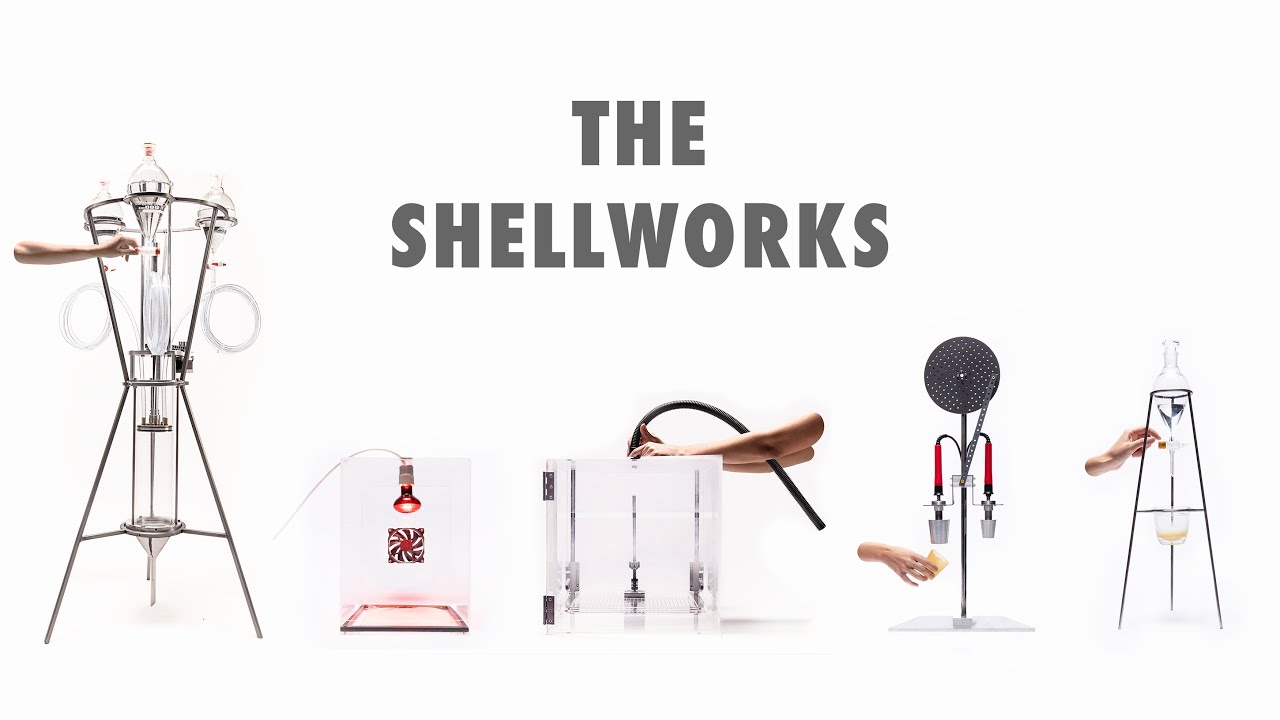 The ShellworksRákpáncélból bioplasztiknem csak új anyagot fejlesztettek, de az eszközöket és a gyártási folyamatot is ki kellett találniuk; az éttermi hulladékként begyűjtött  rákpáncélhoz ecetet adtak;a kortárs designerek ma már leginkább biokémikusok, és lombikban állítják elő a termékeket
Elena AmatoBaktériumból csomagolásbakteriális cellulózból előállított csomagolás, papírszerű tulajdonságokkal; víz+ baktérium+ élesztőkultúra keverékéből készült; a műanyagok 100%-ig természetes alternatívája, lebomló, komposztálható
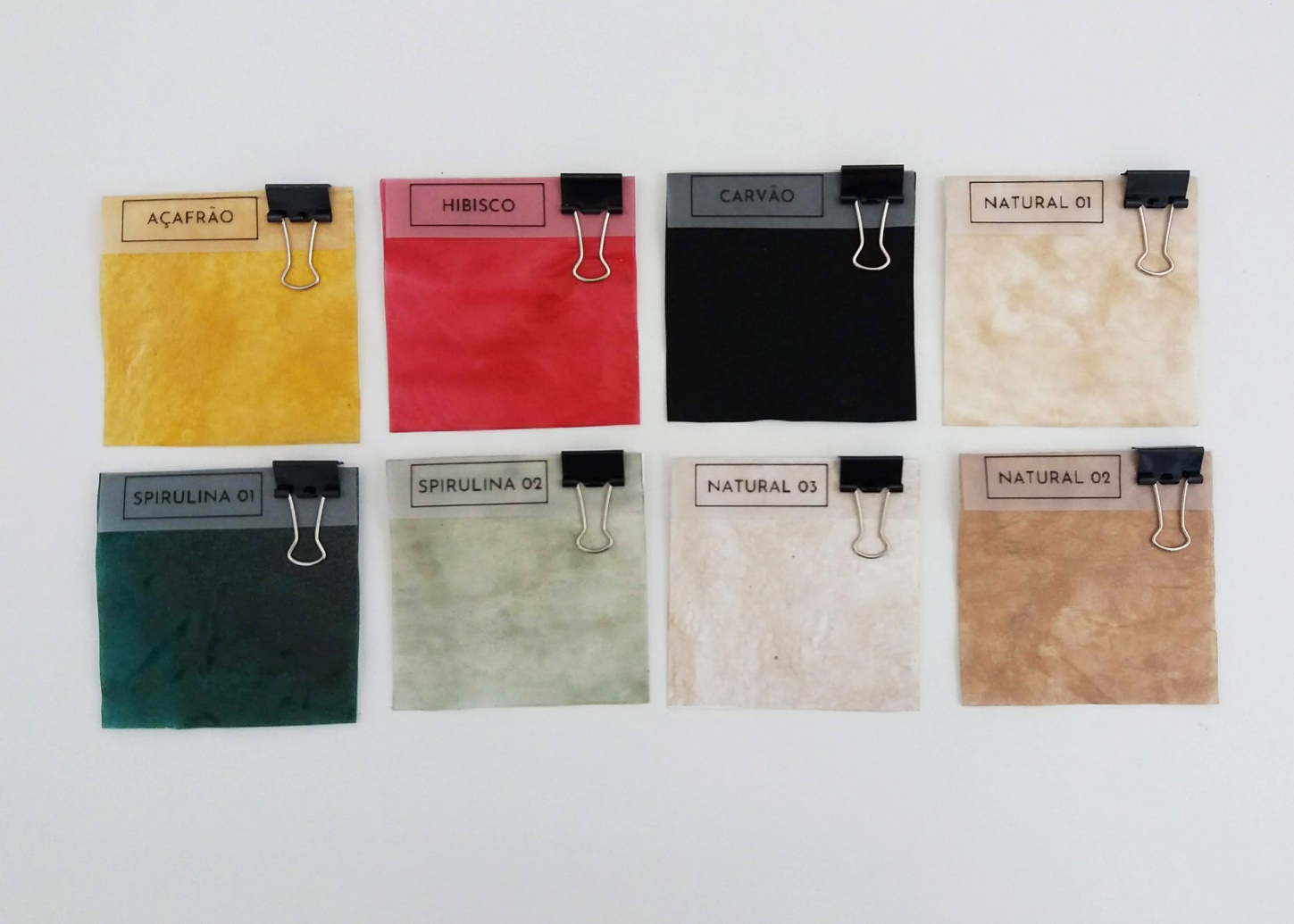 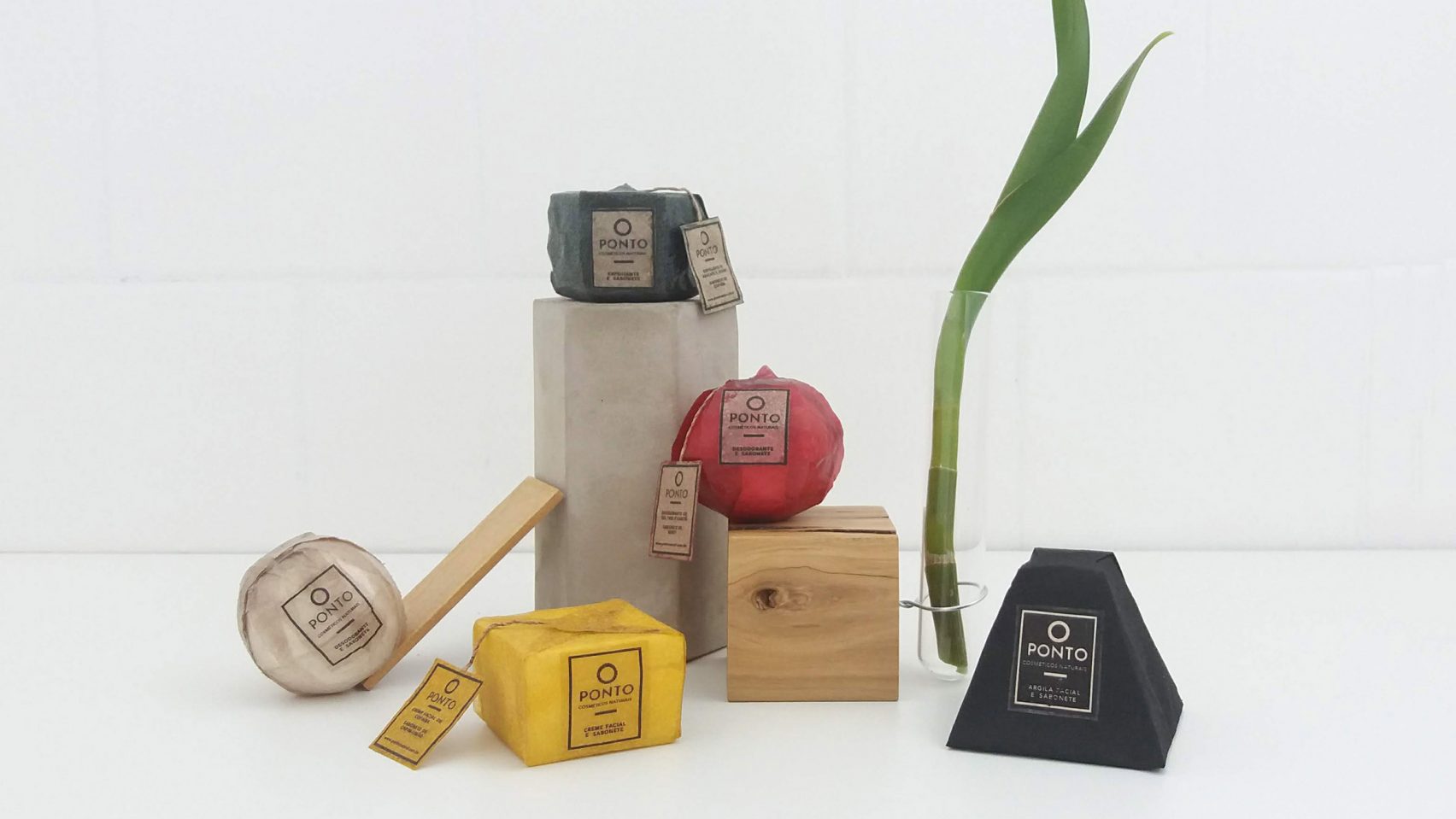 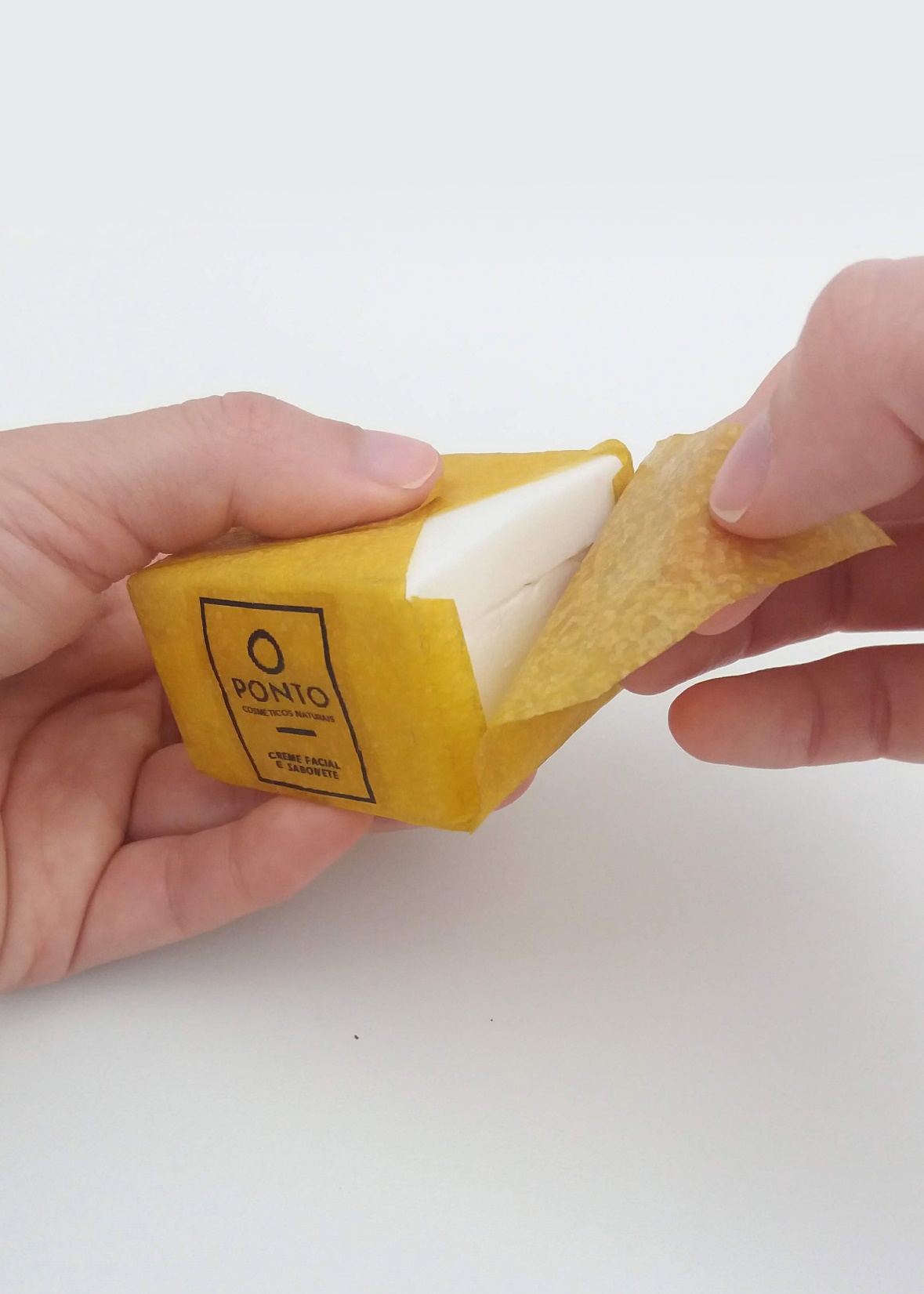 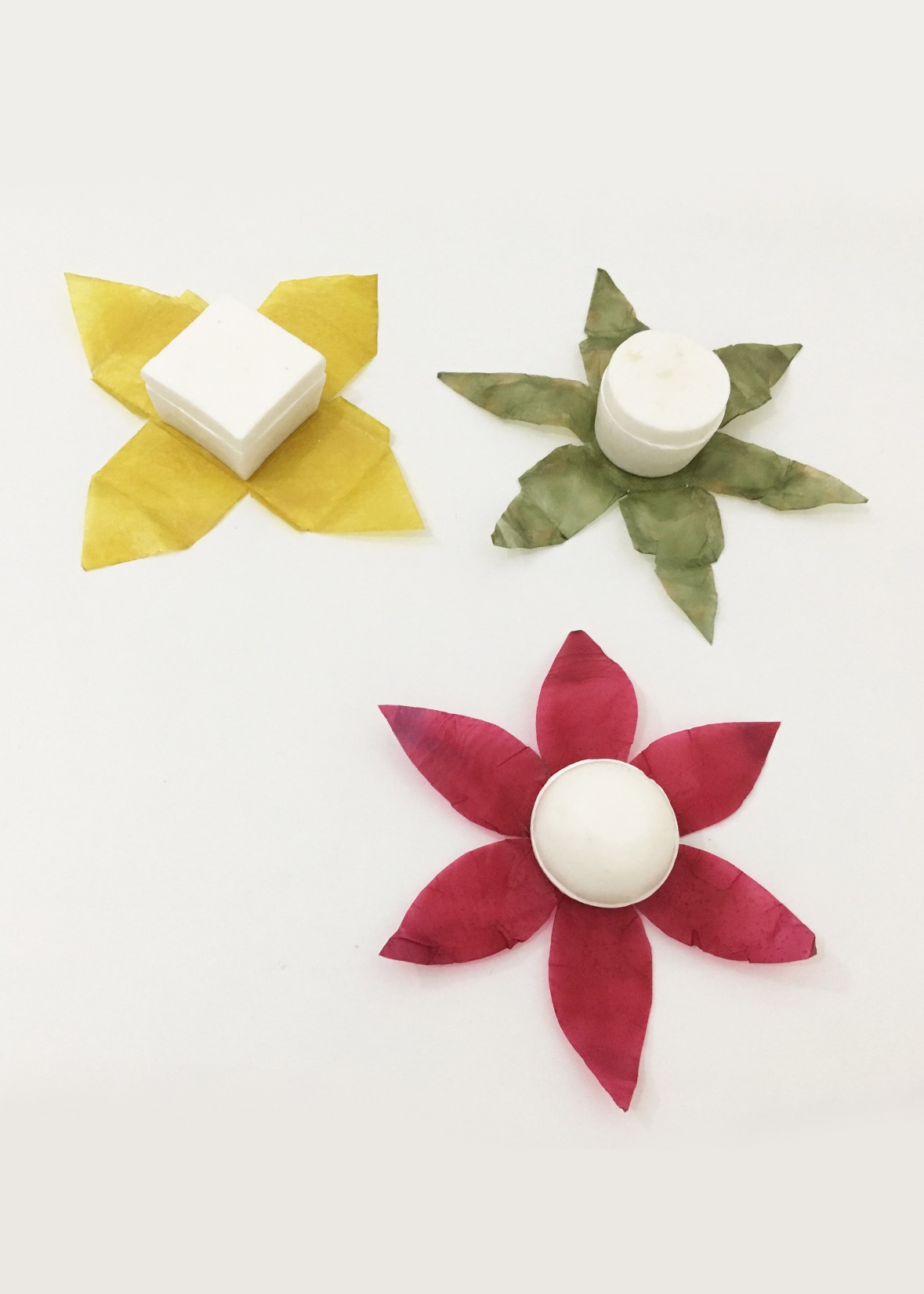 A tárgyakat úgy hámozzuk ki a csomagolásukból, mint a gyümöl-csöket (learn from nature tervezési alapelv) a belső, kozmetikum tartó tégelyek szappanból készültek és ezek is felhasználhatók
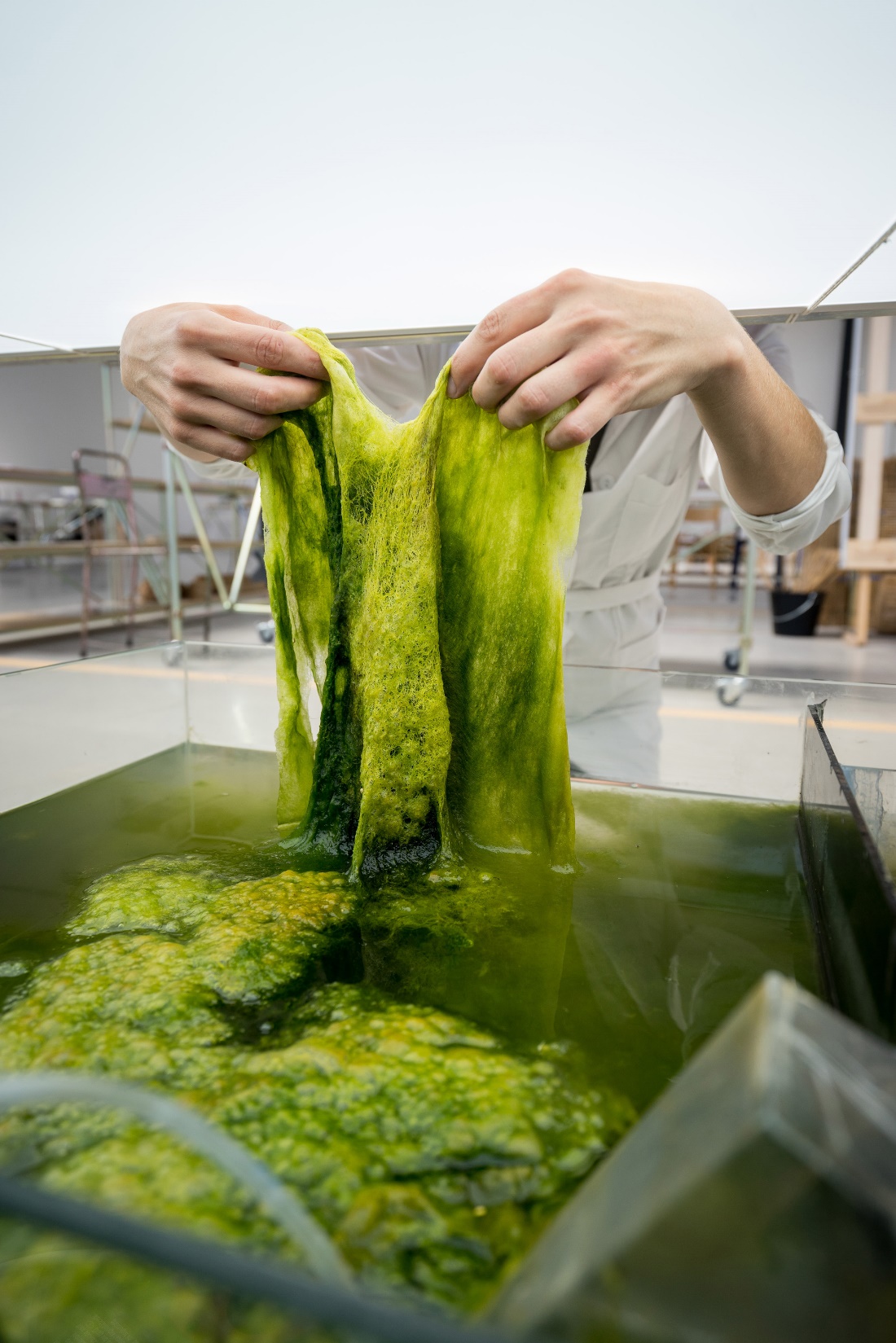 Eric Klarenbeek & Maartje DrosBioplasztik algábólaz invazív algafajok megeszik az üvegházhatást okozó szén-dioxidot; bárhol tenyészthető, 100.000 fajtája létezik; az alga a Földön mindenütt elterjedt; 3D printelhető, fröccsönthető; sokkal jobb, mint a kukorica-keményítőből előállítható bioplasztik, mert nem kell hozzá mezőgazdasági termőterület és az előállítás „mellékterméke” a tiszta levegő
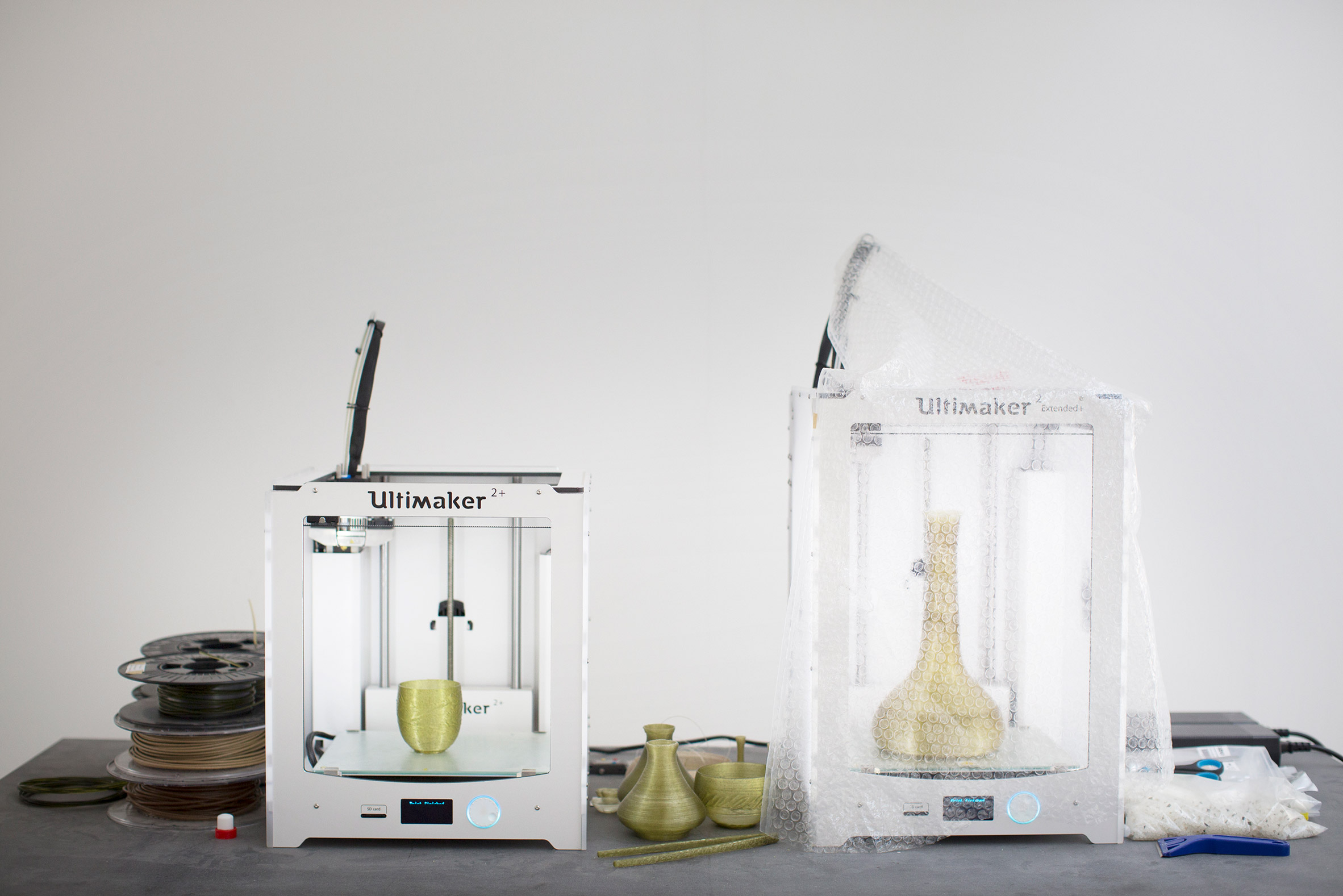 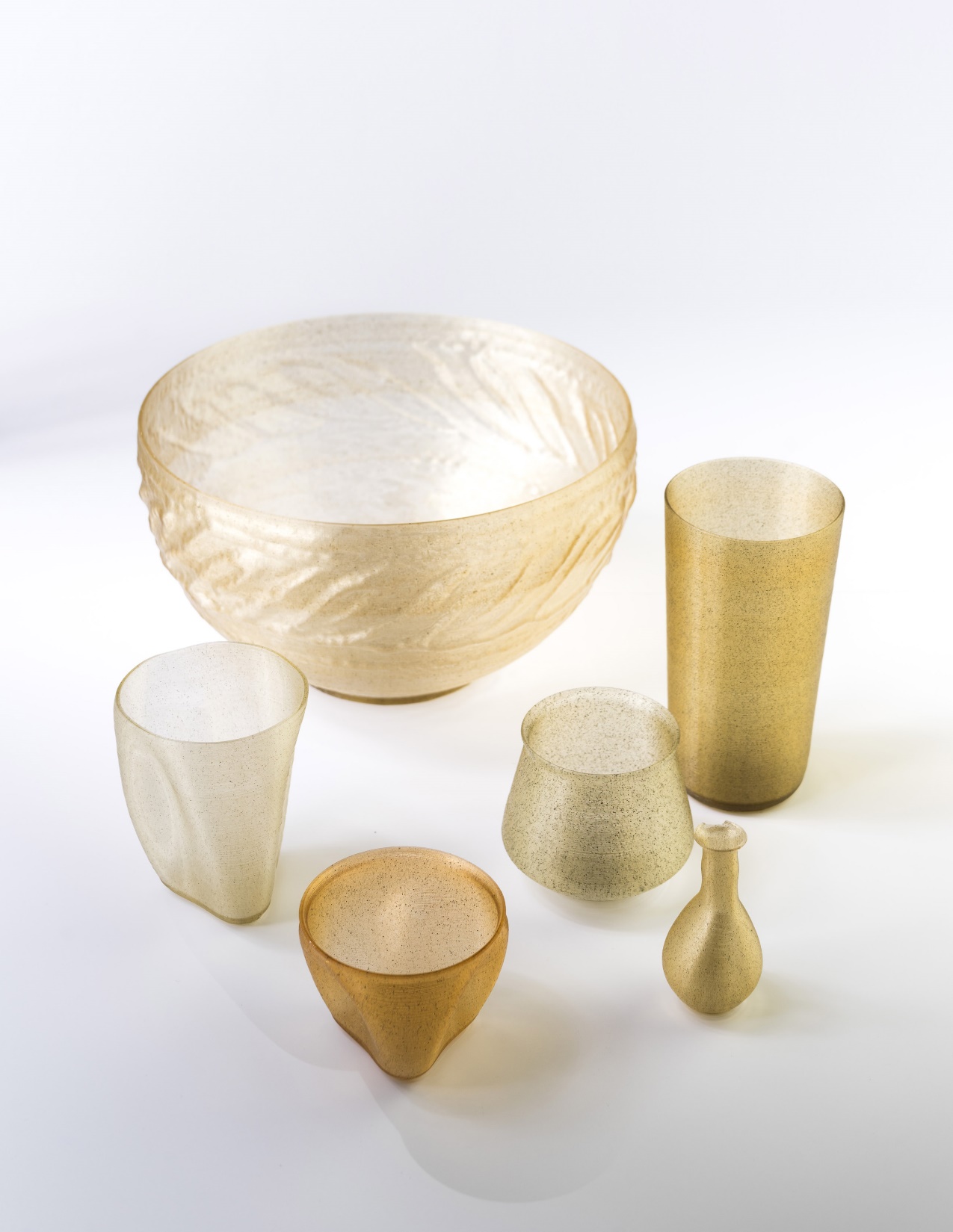 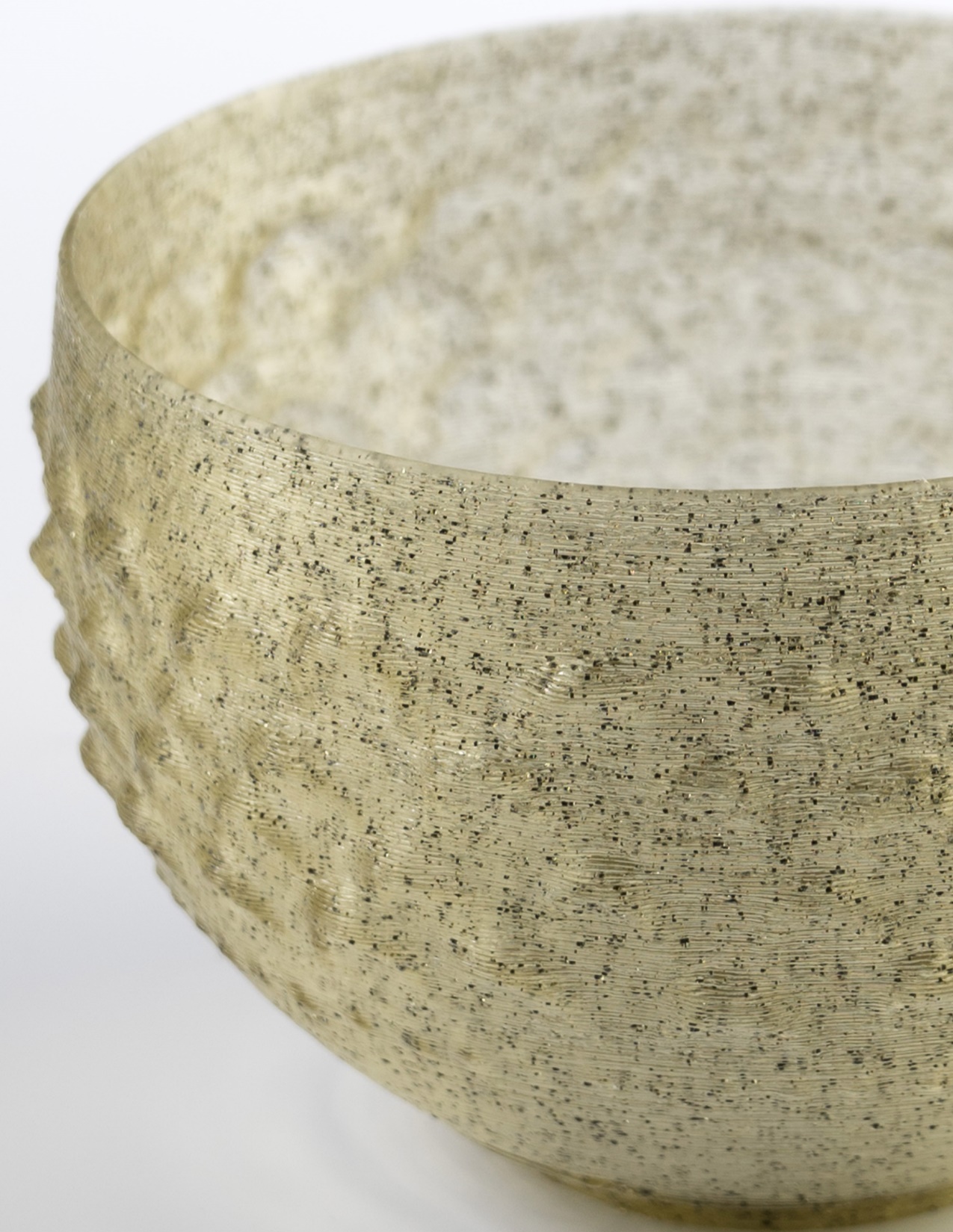 KrownGombatenyészetből készült tárgyaka gombafonalak kötőanyagként, ragasztóként szövik át a biomassza alapanyagot;gombák segítségével is elő lehet állítani biopolimereket; DIY helyett Grow It Yourself, azaz növeszd magad! otthon a tárgyaidat; a Krown brand ehhez speciális „kit”-eket kínál, amelyek online megvásárolhatók
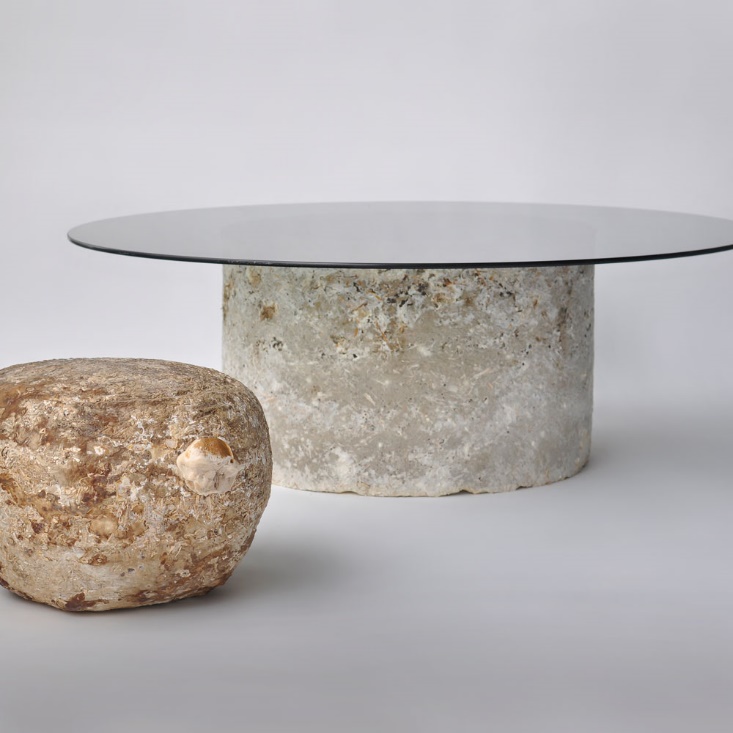 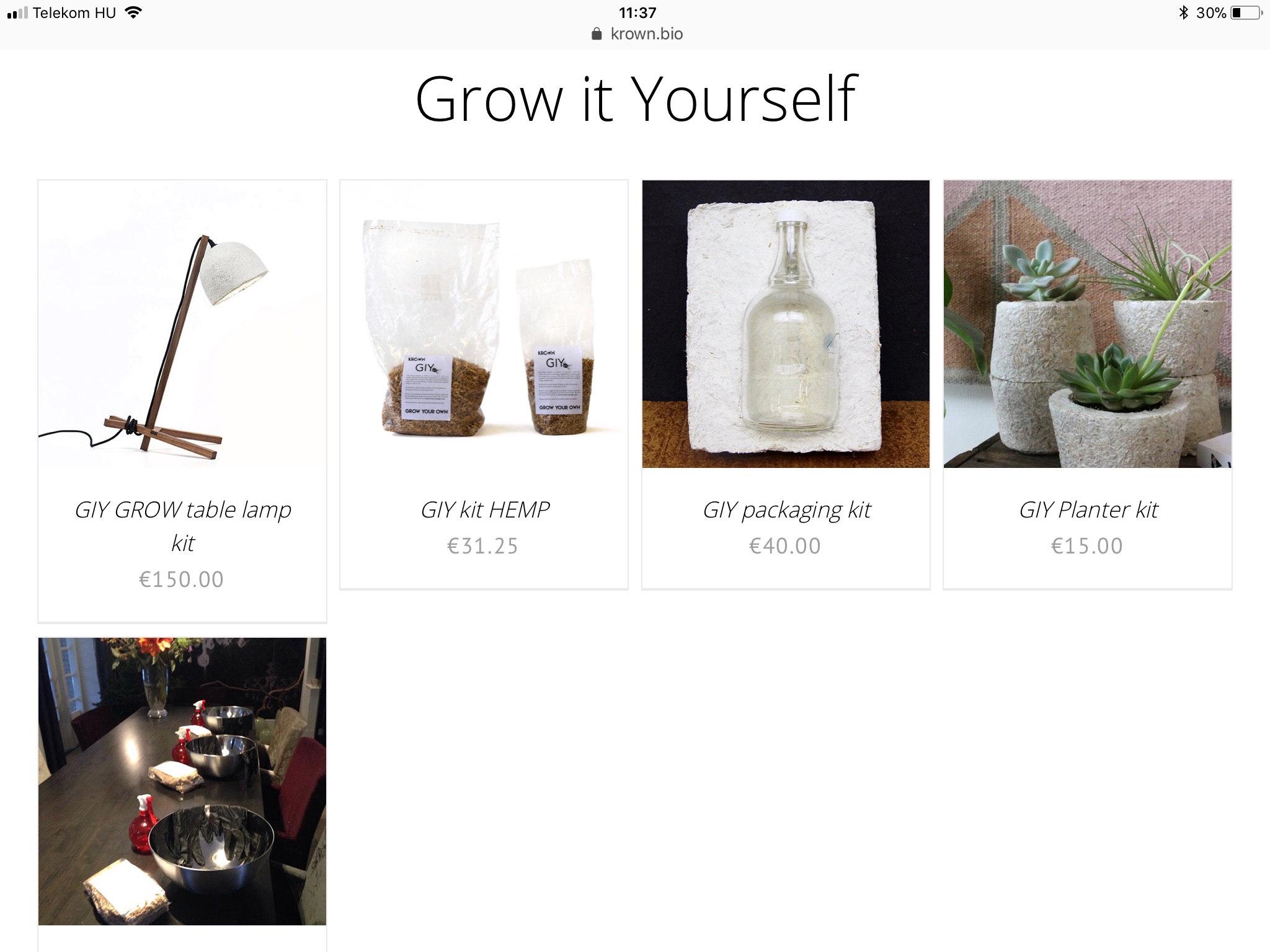 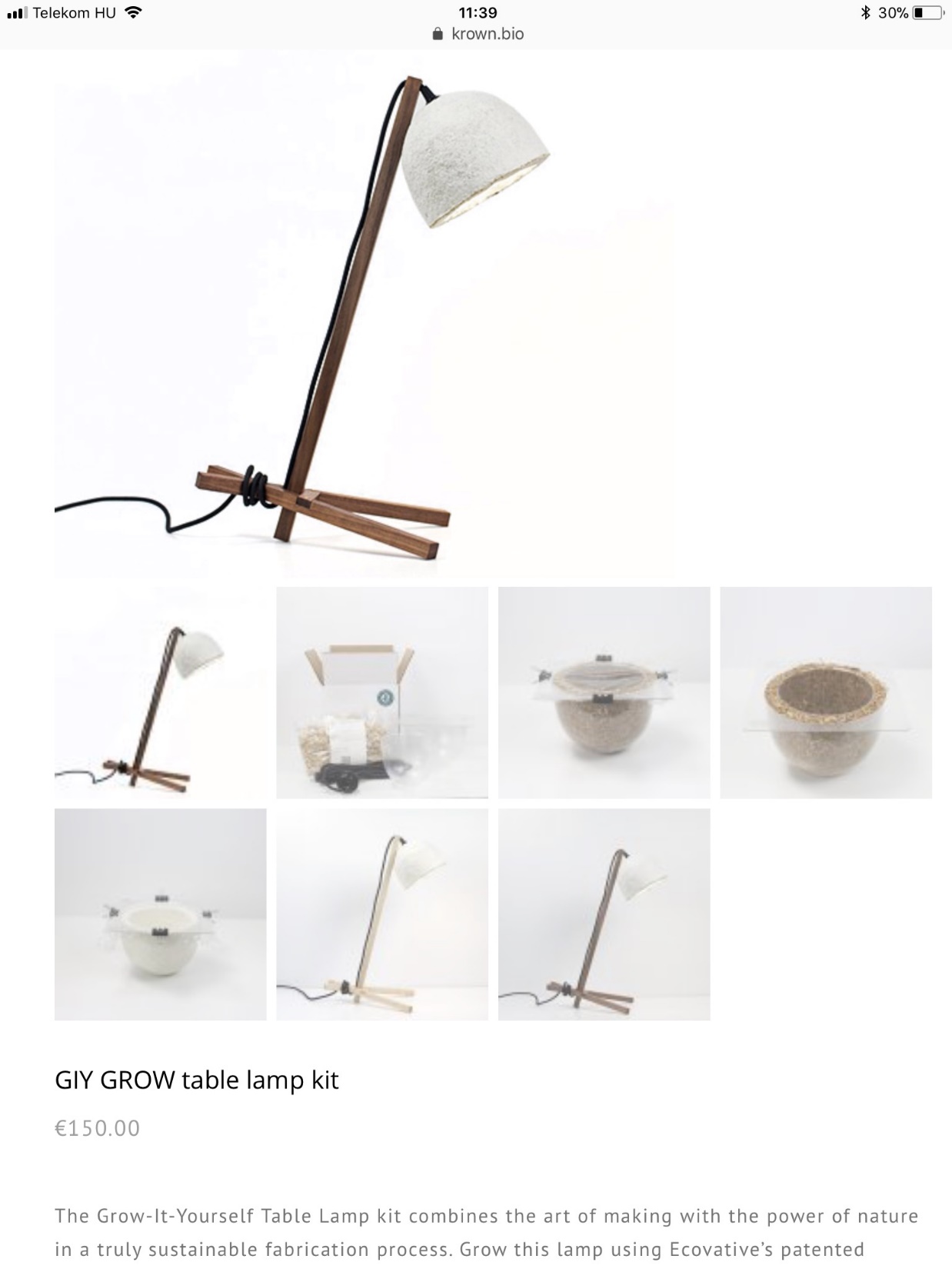 IKEA
Az IKEA számos, a körforgásos gazdasággal kapcsolatos iniciatívát vezetett be az elmúlt években; először a Cardiffban található áruházában (circular retail / körforgásos kereskedelem + sustainable lifestyle / fenntartható életstílus):
Repair részleg
Kölcsönzési szolgáltatás
Pótalkatrész szolgáltatás
Textil újrahasznosítás
Bútorok Második Élete program  (visszaveszik a használt, de jó állapotú IKEA bútorokat és újra eladják; Csehországban és Szlovákiában tavaly sikeresen bevezették és 4.800 bútort értékesítettek újra)
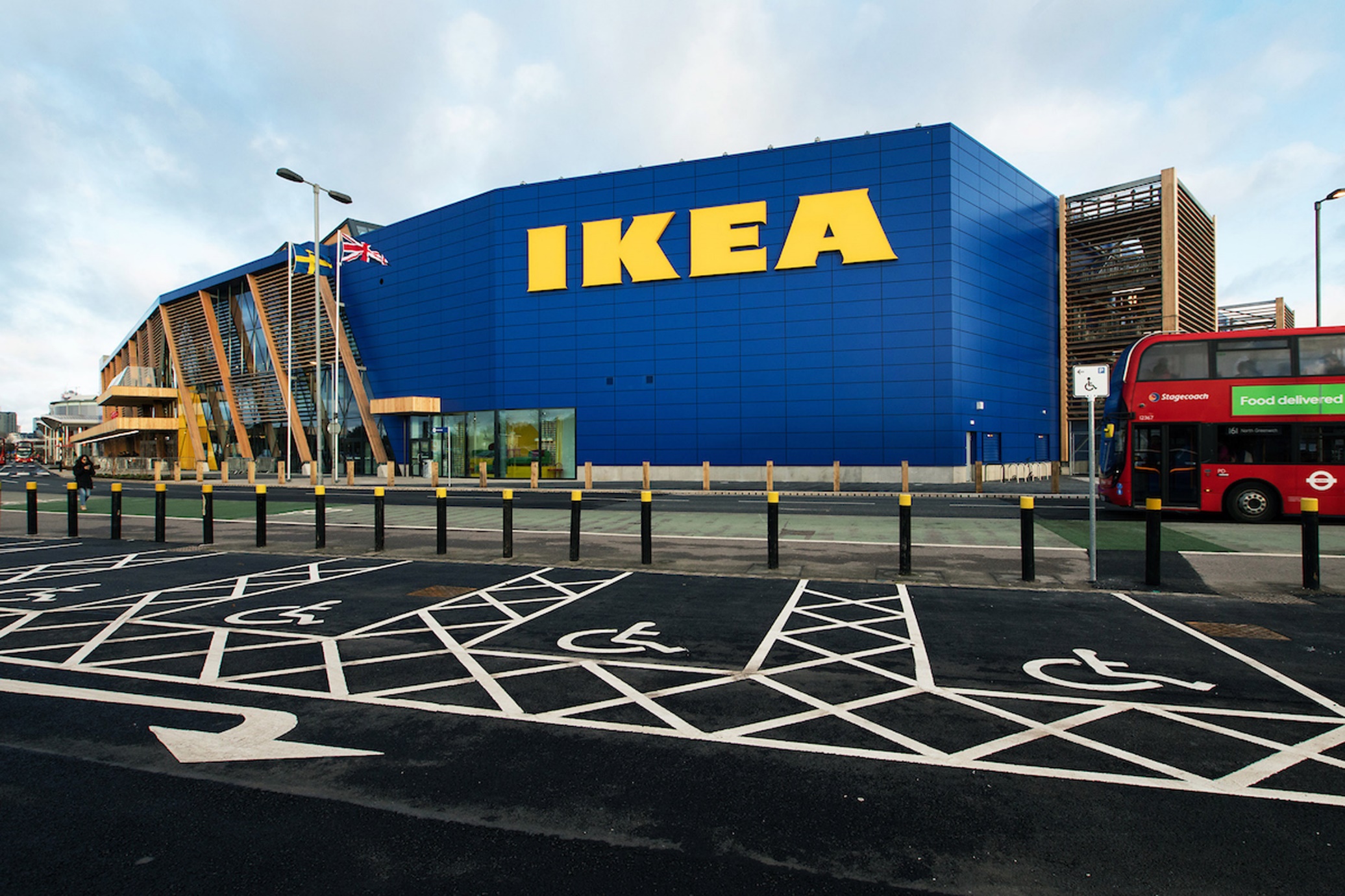